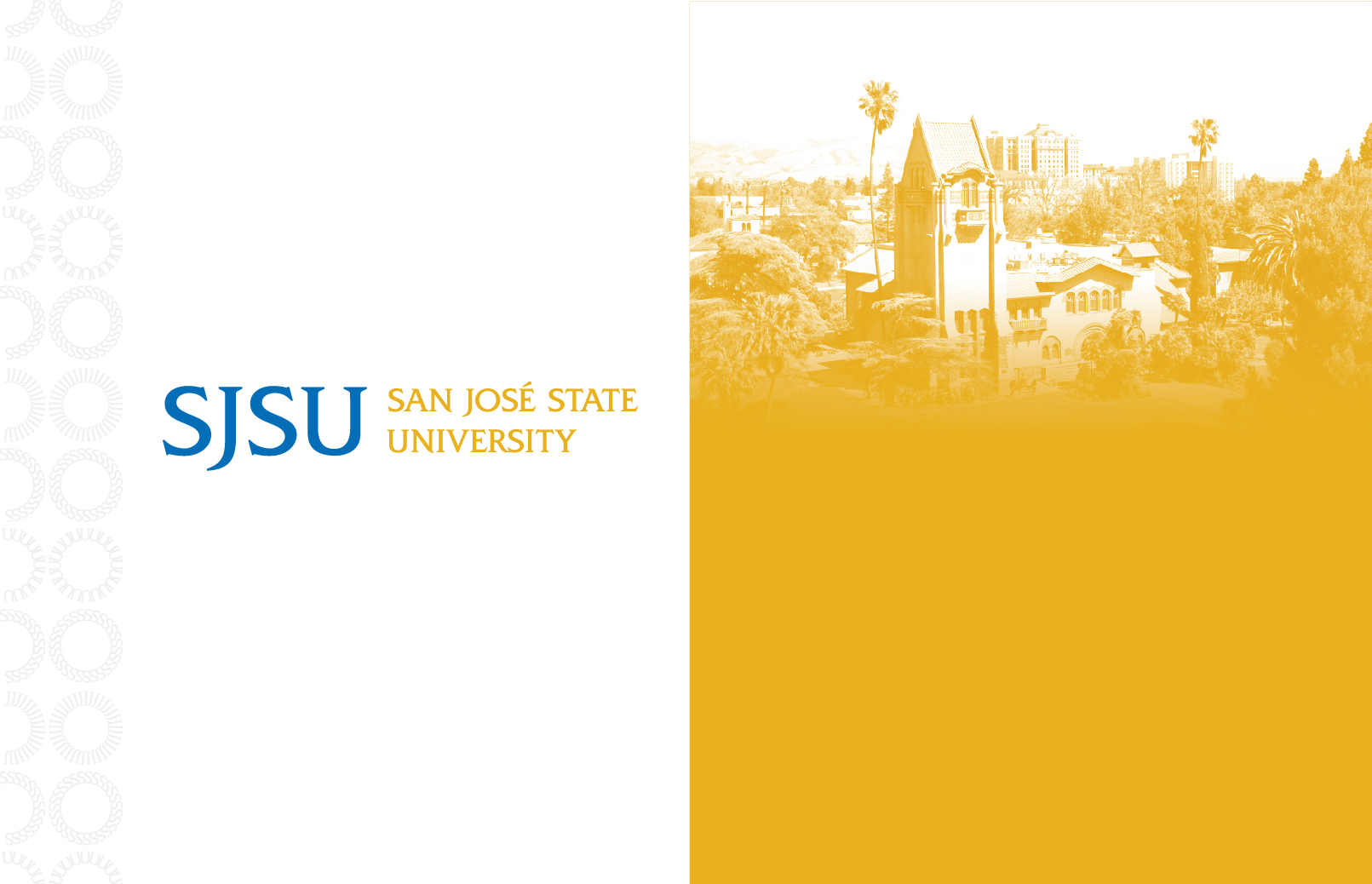 Profit maximization and price discrimination
Market segmentation or cost leadership?
Stuck in the Middle?
Entering competitor’s segments
8/21/2018
2
Market segmentation
Minivan
SUV
Interior 
space
Luxury
Sedan
Sub-compact
Sports cars
MPG
8/21/2018
3
Market segmentation
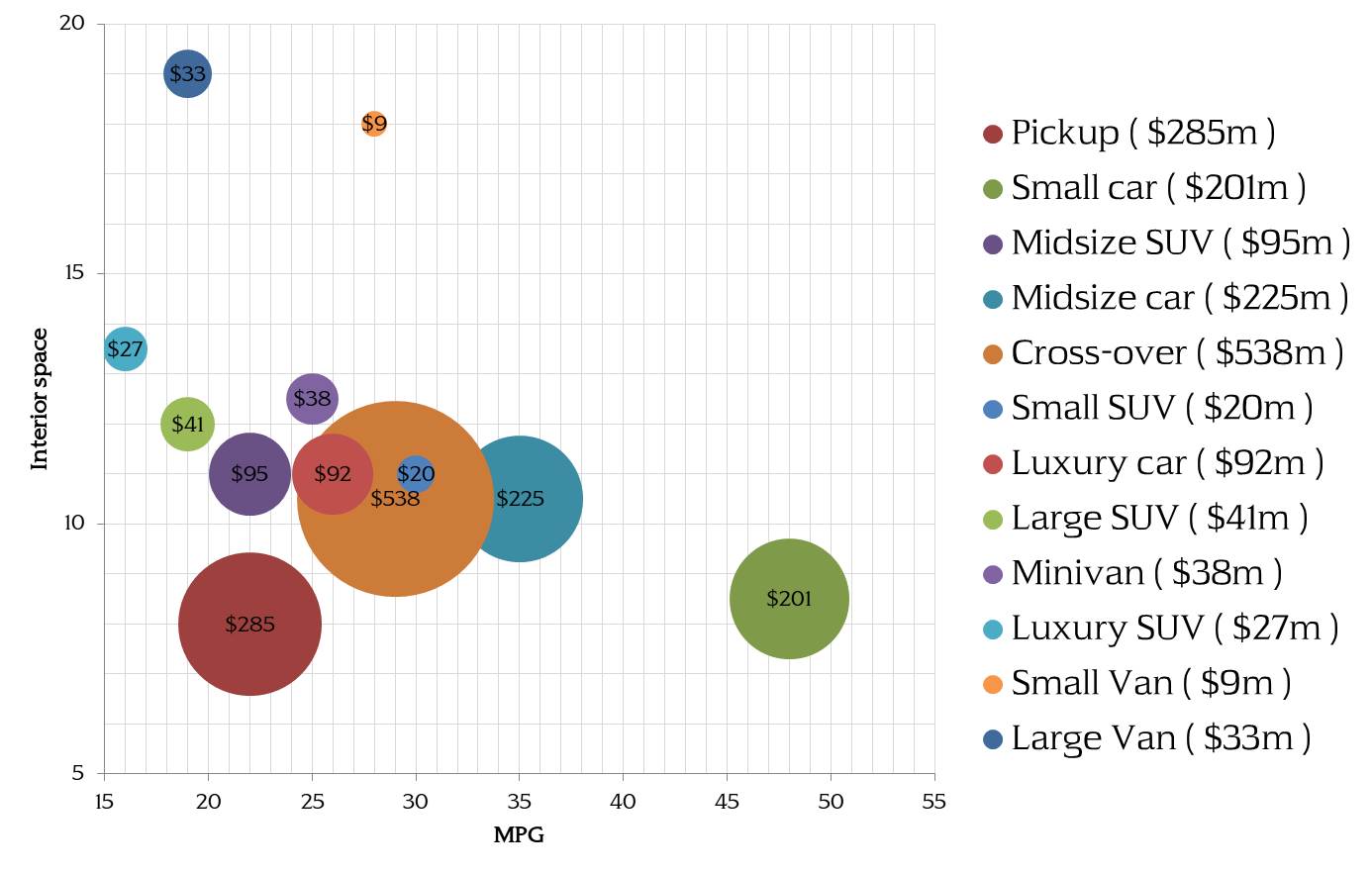 8/21/2018
4
http://www.wsj.com/mdc/public/page/2_3022-autosales.html
https://www.avis.com/en/reservation#/vehicles
Generic Strategies
Entire market
Part of the market
Full line segmentation
High value niche
Meeting 
segment 
needs
McLaren, Morgan
Ford, GM…
Cost leader
Low price niche
Manufacturing 
Efficiency
Fort (Model T)
8/21/2018
5
Profit maximization, no segmentation
Price
One big segment 
(Ford Model T)
P*
Cost
quantity
8/21/2018
6
Profit maximization, no segmentation?
Price
Luxury
Mid 
range
P*
Compact
Cost
quantity
8/21/2018
7
Profit maximization, no segmentation?
Key
Niche segmenter
Price
Niche cost leader
Firm 1

Luxury
Firm 2

Mid-
range
P*
Firm 3
Compact
Cost
quantity
8/21/2018
8
Profit maximization, no segmentation?
…But costs will rise with smaller production volumes
Price
Luxury
Mid 
range
Compact
quantity
8/21/2018
9
Intermediate Summary 1
Two broad generic strategies
Segmentation & Cost leadership
Each comes in two ‘flavors’, 
Covering the entire market and addressing only a small niche
Segmentation approaches price discrimination (like an auction)
Maximizes firm appropriation
Can serve to reduce segment competition
8/21/2018
10
Which to choose?
First, are there distinct market segments?
Next…
Need to research the value created with increasing variety…
And the associated increase in production costs
8/21/2018
11
A product market, one segment
Value ($)
Everyone likes red cars. No segmentation possible
e.g. 
Aluminum baking foil
Dry wall
Car color
8/21/2018
12
A market with two segments
Should the market be segmented?
Value ($)
People who prefer 
red cars
People who prefer 
blue cars
Color
8/21/2018
13
Segmentation?
Value ($)
People who prefer 
red cars
People who prefer 
blue cars
Color
8/21/2018
14
Price rises faster than cost
1
2
3
4
5
6
7
8
9
Differentiation
Price
Cost
Number of product variants
8/21/2018
15
Price / cost leadership
Value ($)
People who prefer 
red cars
People who prefer 
blue cars
Value with segmentation
Value without segmentation
Color
8/21/2018
16
Costs rise faster than price
1
2
3
4
5
6
7
8
9
Cost 
leadership
Price
Cost
Number of product variants
8/21/2018
17
Segmented markets
Red car market
Blue car market
Value
Value
Q/2 cars
Q/2 cars
P
P
Total market for Q cars
Cost
Cost
Red cars
Blue cars
8/21/2018
18
You can have any color you like…
…as long as its magenta
Blue car market
Red car market
OR…
V
V
Q/2 cars
Q/2 cars
P
P
V
Q cars
C
C
P
C
Red cars
Magenta cars
Blue cars
8/21/2018
19
Costs rise faster than price
1
2
3
4
5
6
7
8
9
Price
“Stuck in the middle”
Cost
Not enough scale to generate low costs


Not enough variety to meet customer needs, create value
Number of product variants
8/21/2018
20
Increasing flexibiltiy
Building two models meant either having sufficient volume for a dedicated line or changing the dies on a single line
In the 1980s, it took Ford, Chrysler or GM 8 hours to change a body stamping die.
Toyota saw that the obstacle to greater variety (increasing costs) could be reduced if die changing times were cut:
to 10 minutes (Ten Minutes Exchange of Dies)
and later to a single minute (SMED)
8/21/2018
21
[Speaker Notes: Section 5 to here]
Other Advances
Computer aided design (CAD) and computer aided manufacturing (CAM)
Robots can switch effortlessly from one model to another
Shared 'platform' (common components, chassis / drive train: Trucks == SUV
While the initial investment may be large, once made variety is ‘costless’
8/21/2018
22
Flexible manufacturing…
1
2
3
4
5
6
7
8
9
Differentiation
Cost 
leadership
Old Cost
Price
New Cost
Number of product variants
8/21/2018
23
Two market segments
and two producers with differentiated / segmented products
Red car market
Blue car market
Total market for Q cars
Red car company
Blue car company
8/21/2018
24
[Speaker Notes: Section 7 to here]
The two companies…
V
V
Q/2 red cars
Q/2 blue cars
P
P
C
C
Red car company
Blue car company
8/21/2018
25
Each company adds a new product
…to enter its competitor’s segment
Red car market
Blue car market
Red (and blue) car company
White (and red) car company
8/21/2018
26
[Speaker Notes: Section 7 to here]
Unit costs rise
…as each line is working at half capacity
V
V
-> Q/4 cars
Q/4 cars
-> Q/4 cars
Q/4 cars
P
P
P
P
C
C
C
C
Red (and blue) car company
Blue (and red) car company
8/21/2018
27
Prices decline
…as customers now have a choice and manufacturers compete directly
V
V
-> Q/2 cars
Q/2 cars
-> Q/2 cars
Q/2 cars
P
P
P
P
C
C
C
C
Red (and blue) car company
Blue (and red) car company
8/21/2018
28
Segmentation
When customers’ needs are not homogeneous…
Segmentation and tailoring products to each segment leads to higher value being created for customers
However, does this lead to higher profits?
Need to consider 
Cost of variety
Ability to appropriate (segment competition)
8/21/2018
29
Summary
Four generic strategies
Full line segmentation
Entire market cost leadership
High value niche market
Cost leader niche market
Lowering costs (E.O.S) often requires high volume
Variety means lower volume thus higher costs
Cost leadership and product variety (segmentation) are/were almost mutually exclusive → “Stuck in the middle”
Flexible manufacturing and quality 
Less impact on cost from increasing variety
Makes segmentation possible in market that were previously too small
8/21/2018
30
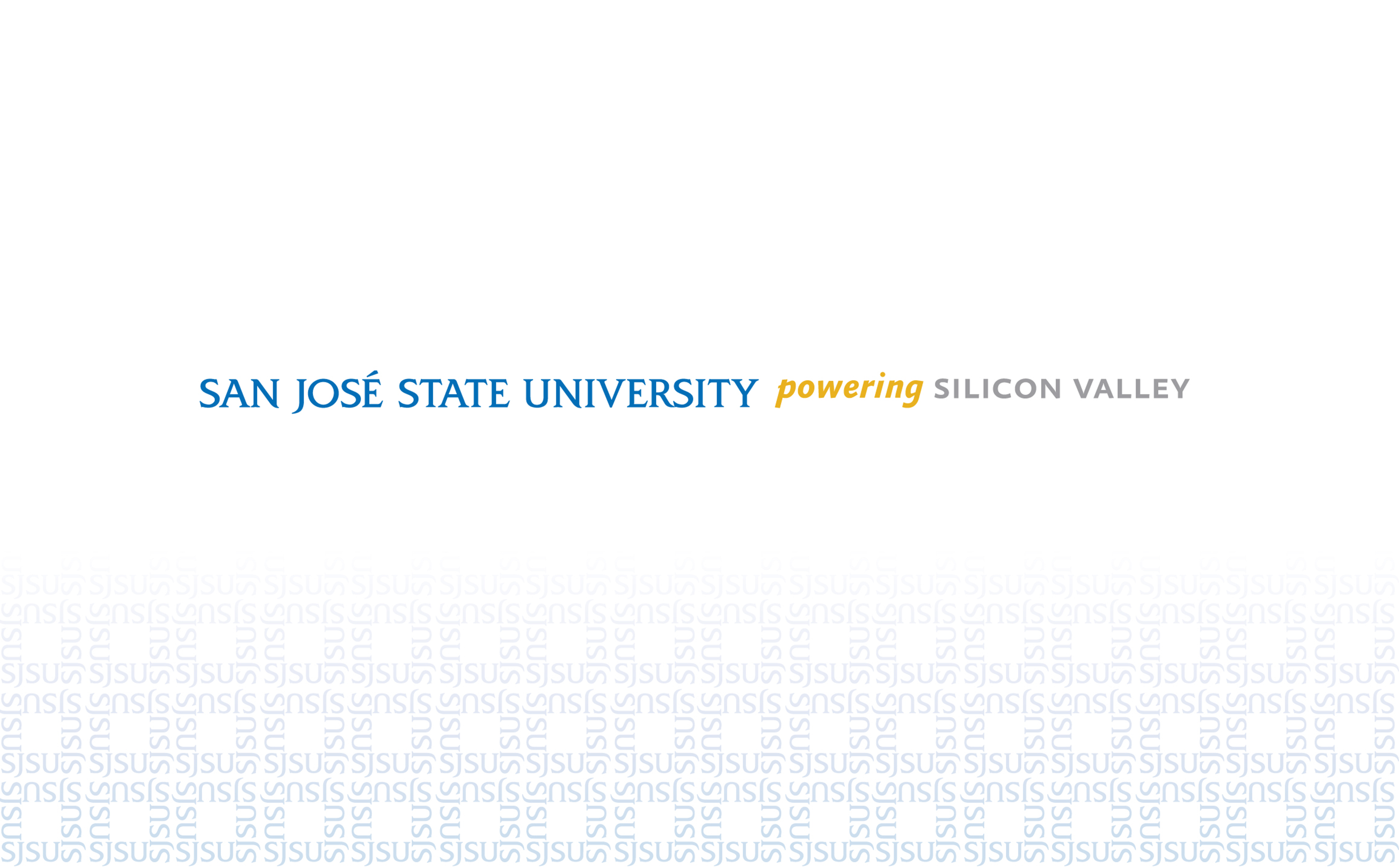